Тема урока:
Призма в задачах ЕГЭ
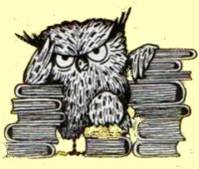 Задача № 1
Ответ: 1
[Speaker Notes: 2879]
Задача № 2
Ответ: 13
[Speaker Notes: 2939]
Задача № 3
Площадь грани прямоугольного параллелепипеда равна 12. Ребро, перпендикулярное этой грани, равно 4. Найдите объём параллелепипеда.
Ответ: 48
[Speaker Notes: 3106]
Задача № 4
Три ребра прямоугольного параллелепипеда, выходящие из одной вершины, равны 4, 6, 9. Найдите ребро равновеликого ему куба.
Ответ: 6
[Speaker Notes: 3107]
Задача № 5
Ребра прямоугольного параллелепипеда, выходящие из одной вершины, равны 1, 2, 3. Найдите площадь его поверхности.
Ответ: 22
[Speaker Notes: 3122]
Задача № 6
Два ребра прямоугольного параллелепипеда, выходящие из одной вершины, равны 2 и 4. диагональ параллелепипеда равна 6. Найдите площадь поверхности параллелепипеда.
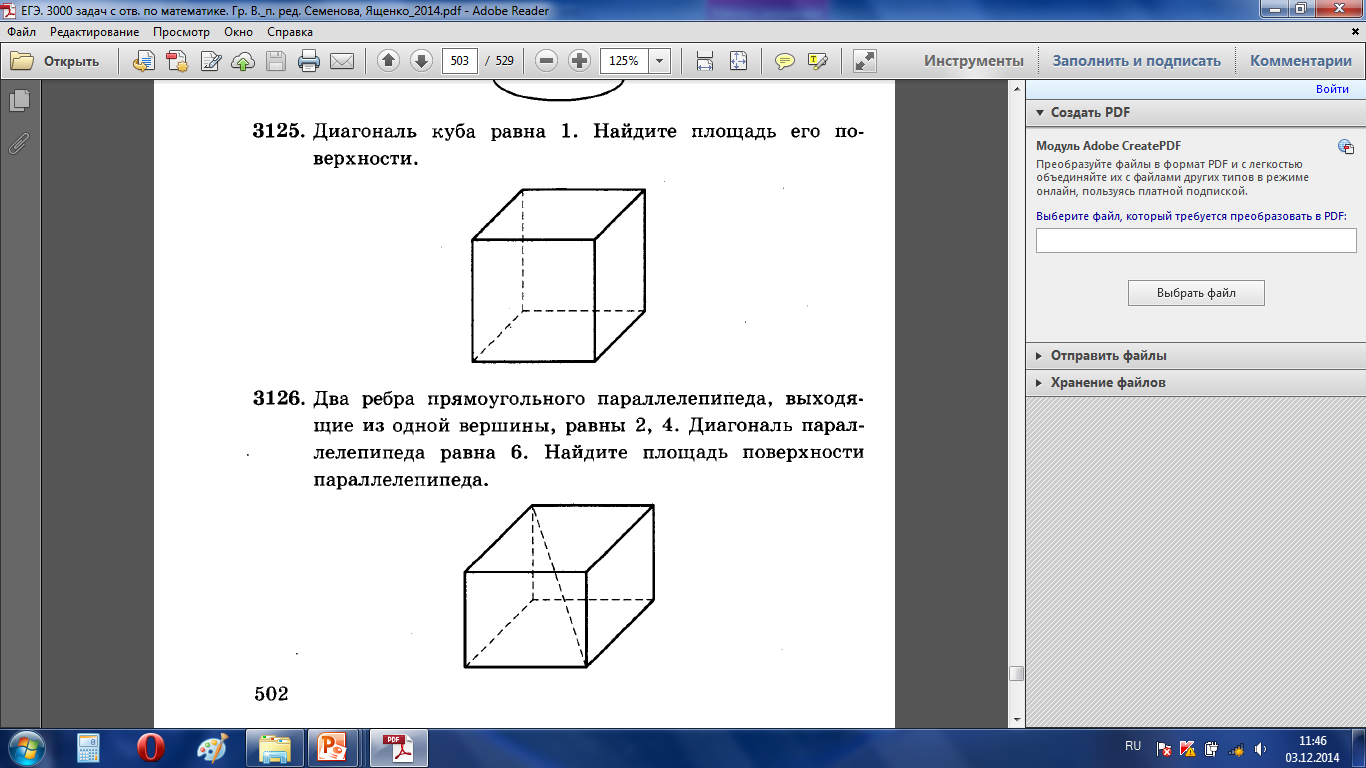 Ответ: 64
[Speaker Notes: 3126]
Задача № 7
Диагональ куба равна 3. Найдите площадь его поверхности.
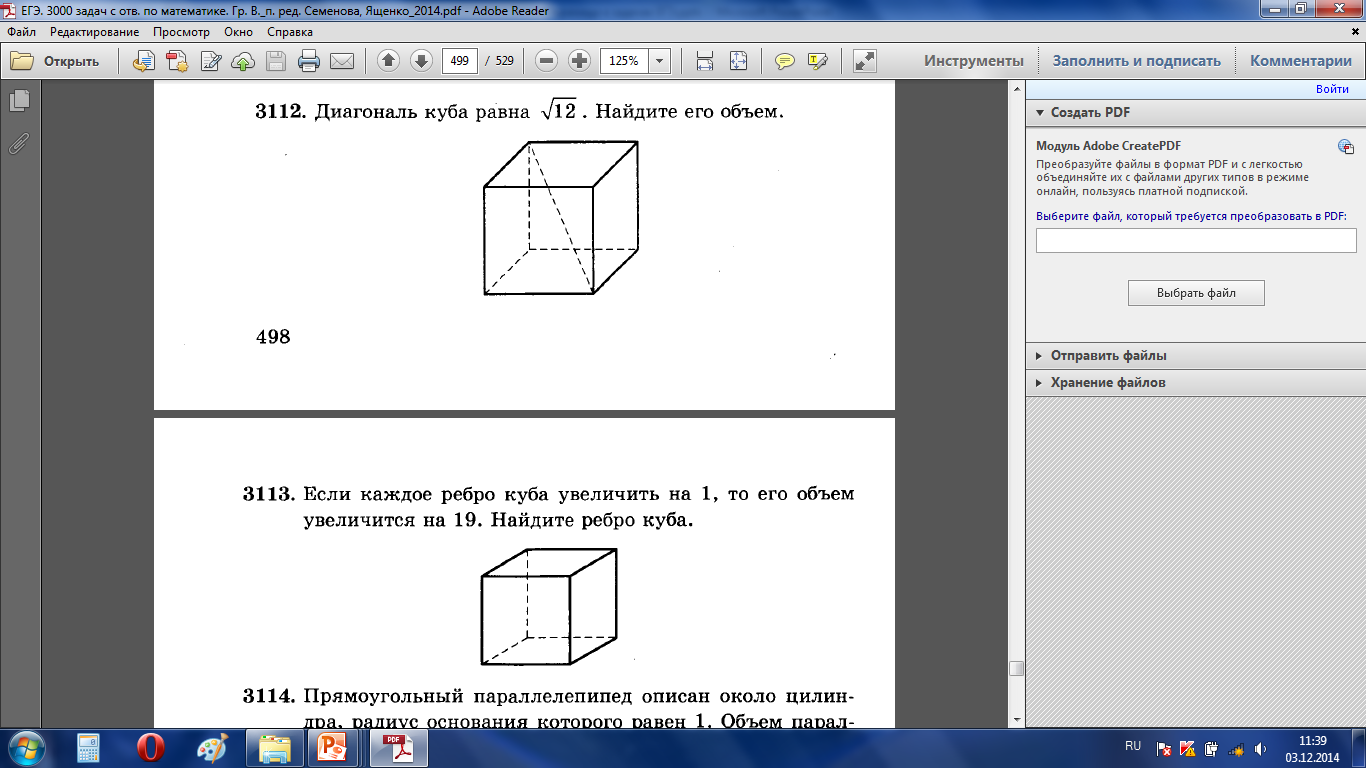 Ответ: 18
[Speaker Notes: 2992]
Задача № 8
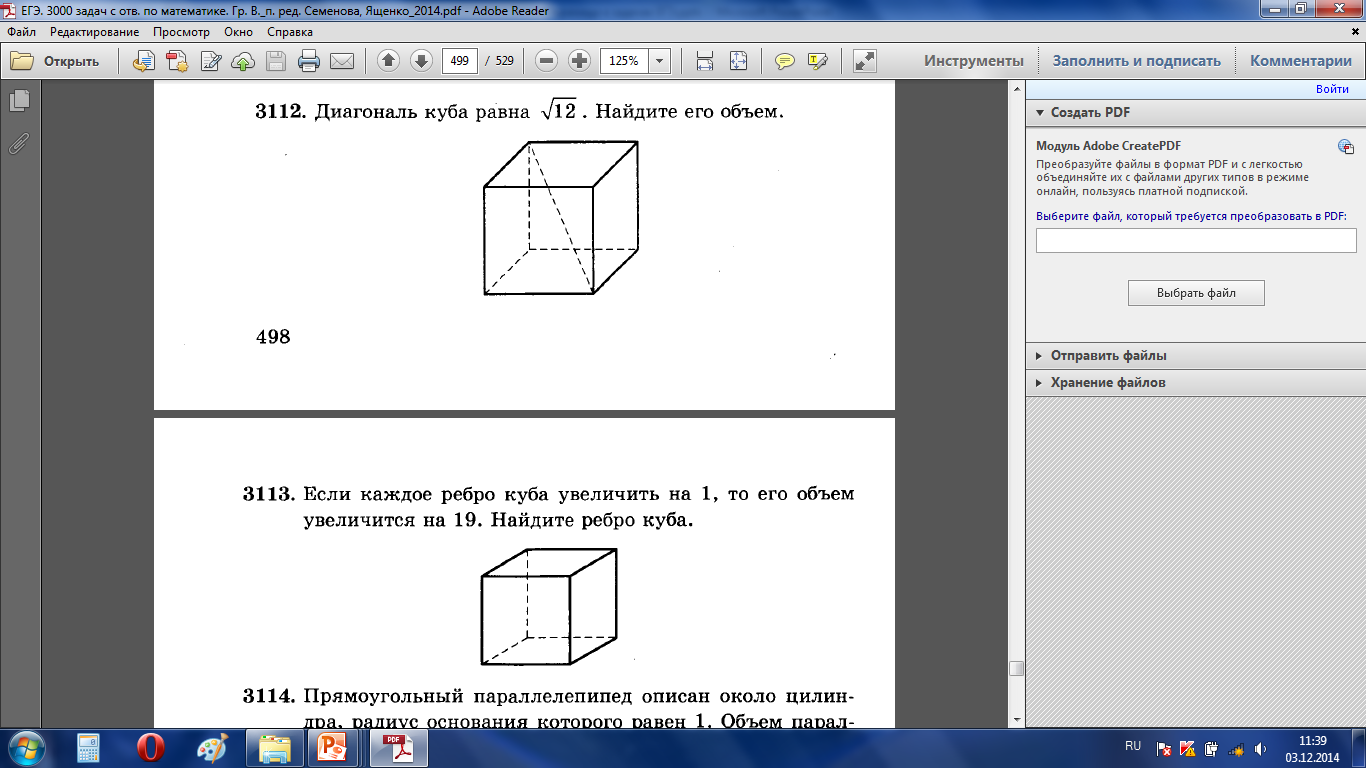 Ответ: 8
[Speaker Notes: 3112]
Задача № 9
Если каждое ребро куба увеличить на 1, то его объём увеличиться на 19. Найдите ребро куба.
Ответ: 2
[Speaker Notes: 3113]
Задача № 10
Диагональ куба равна 1. Найдите площадь его поверхности.
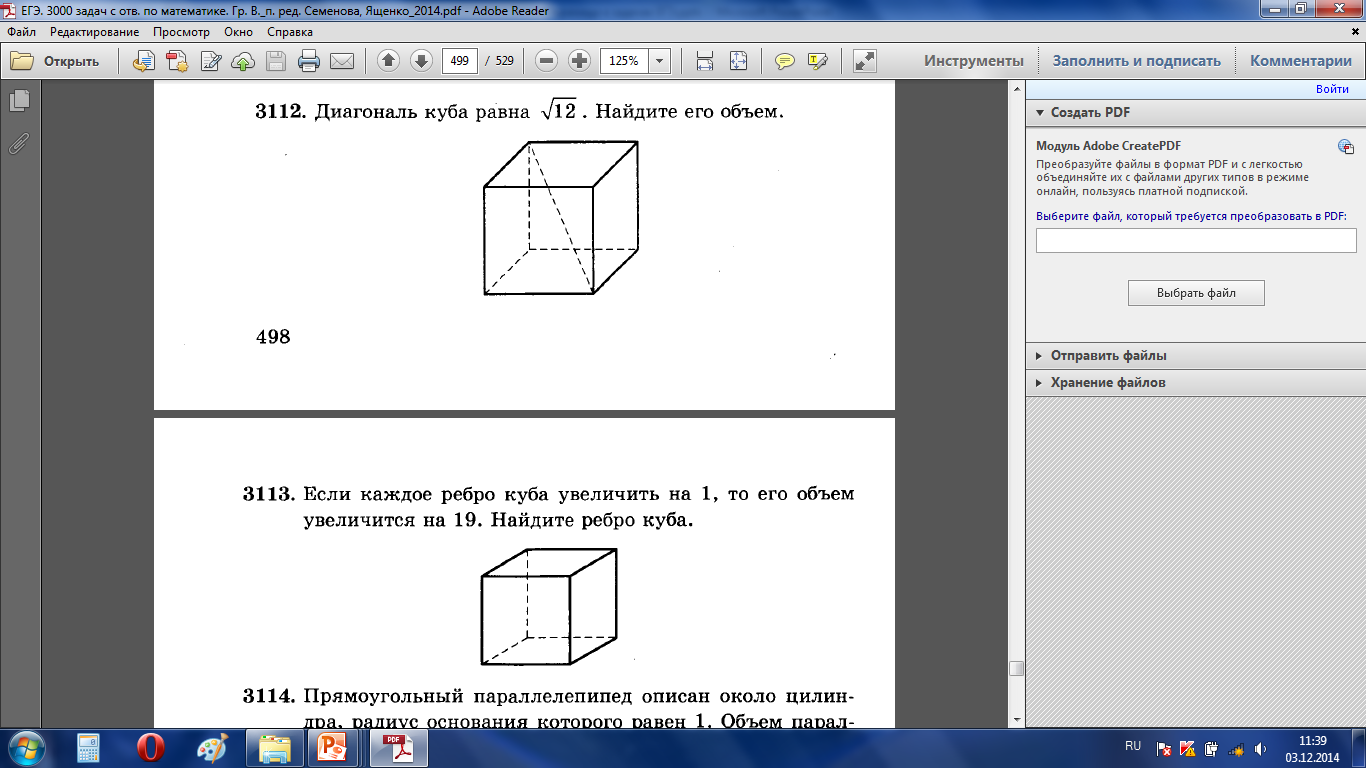 Ответ: 2
[Speaker Notes: 3125]
Задача № 11
Во сколько раз увеличится площадь поверхности куба, если его ребро увеличить в два раза?
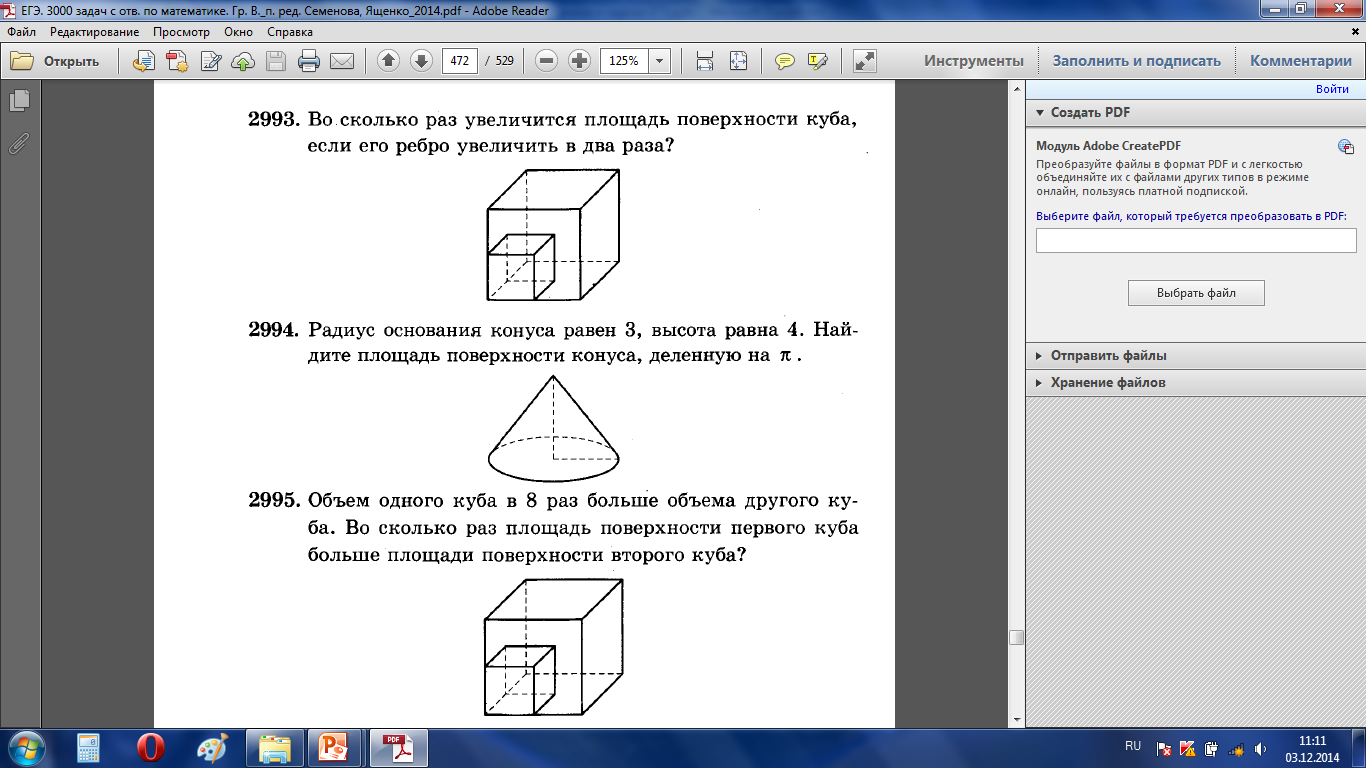 Ответ: 4
[Speaker Notes: 2993]
Задача № 12
Объём одного куба в 8 раз больше объёма другого куба. Во сколько раз площадь поверхности первого куба больше площади поверхности второго куба?
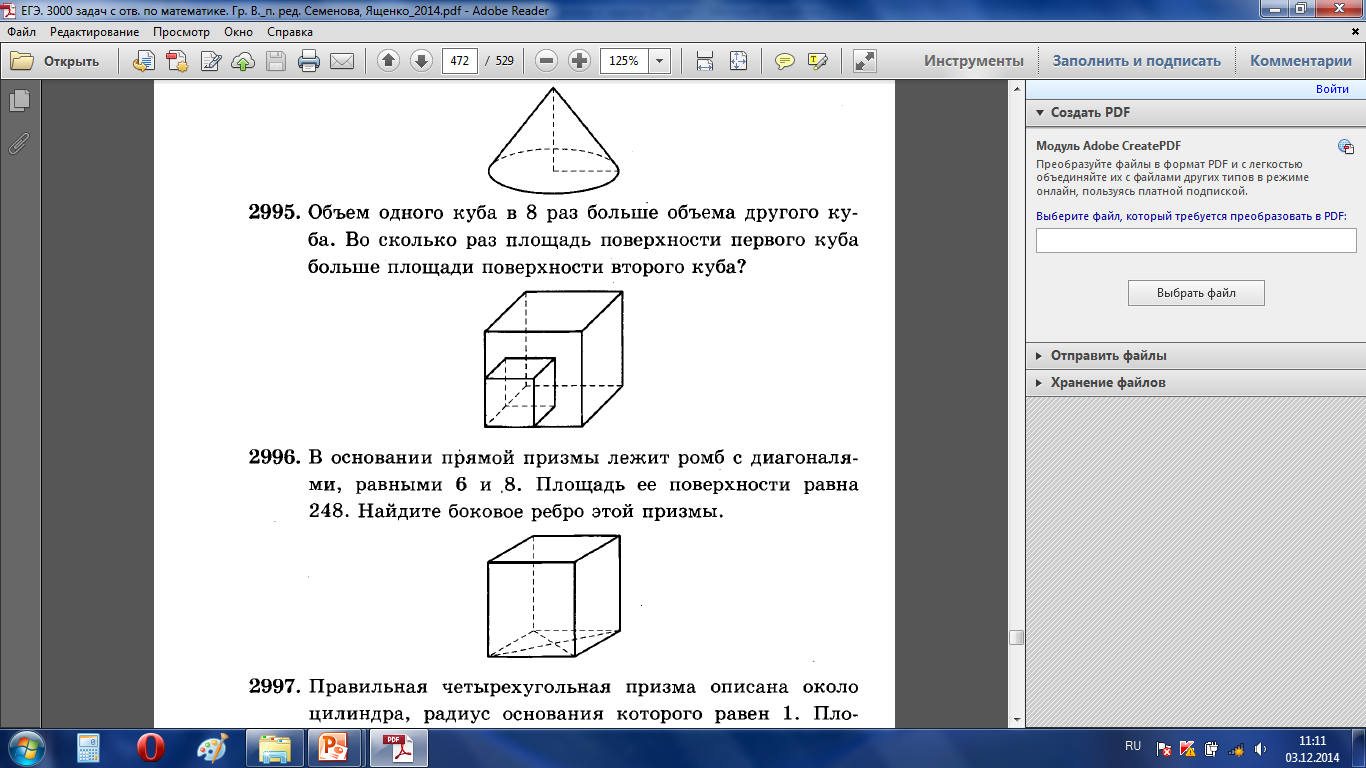 Ответ: 4
[Speaker Notes: 2995]
Задача № 13
В основании прямой призмы лежит ромб с диагоналями, равными 6 и 8. Площадь её поверхности равна 248. Найдите боковое ребро этой призмы.
Ответ: 10
[Speaker Notes: 2996]
Задача № 14
Найдите площадь поверхности прямой призмы с боковым ребром, равным 5, в основании которой лежит ромб с диагоналями, равными 3 и 4.
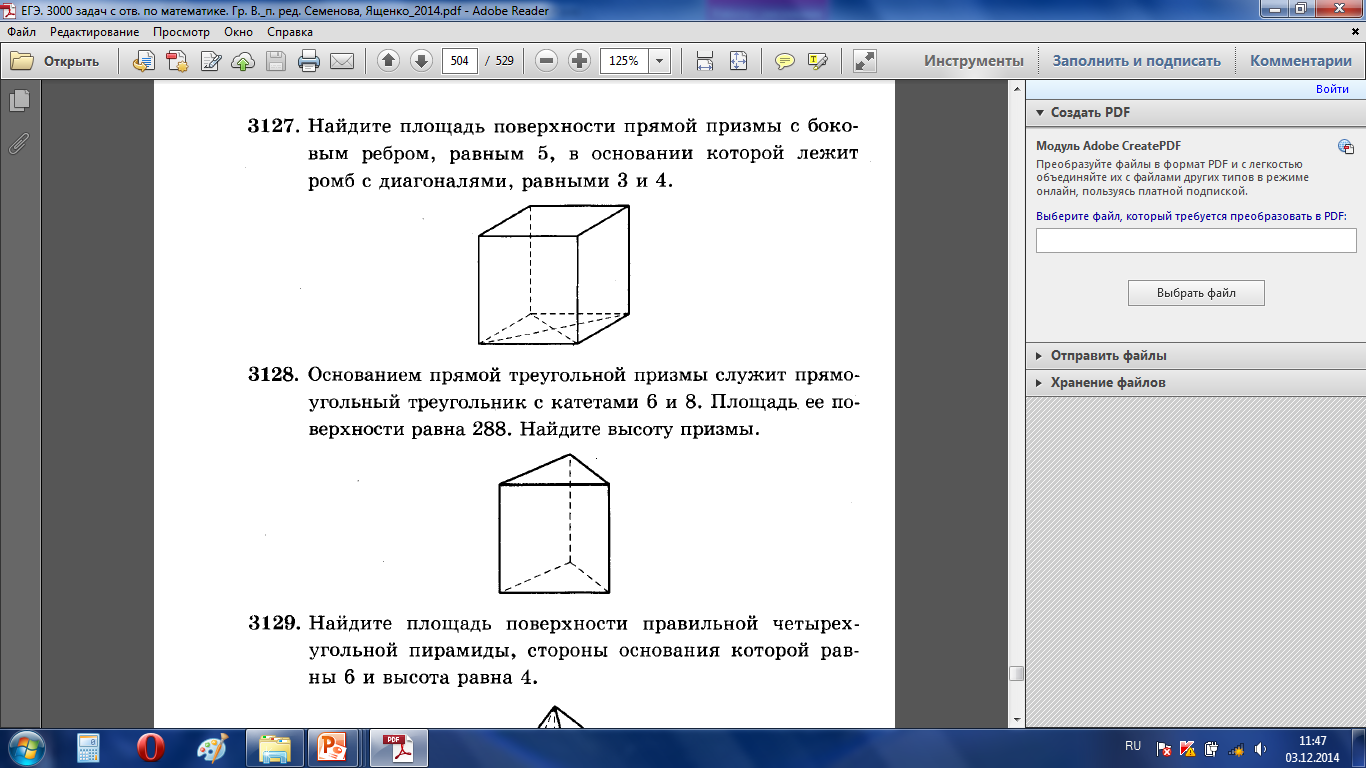 Ответ: 62
[Speaker Notes: 3127]
Задача № 15
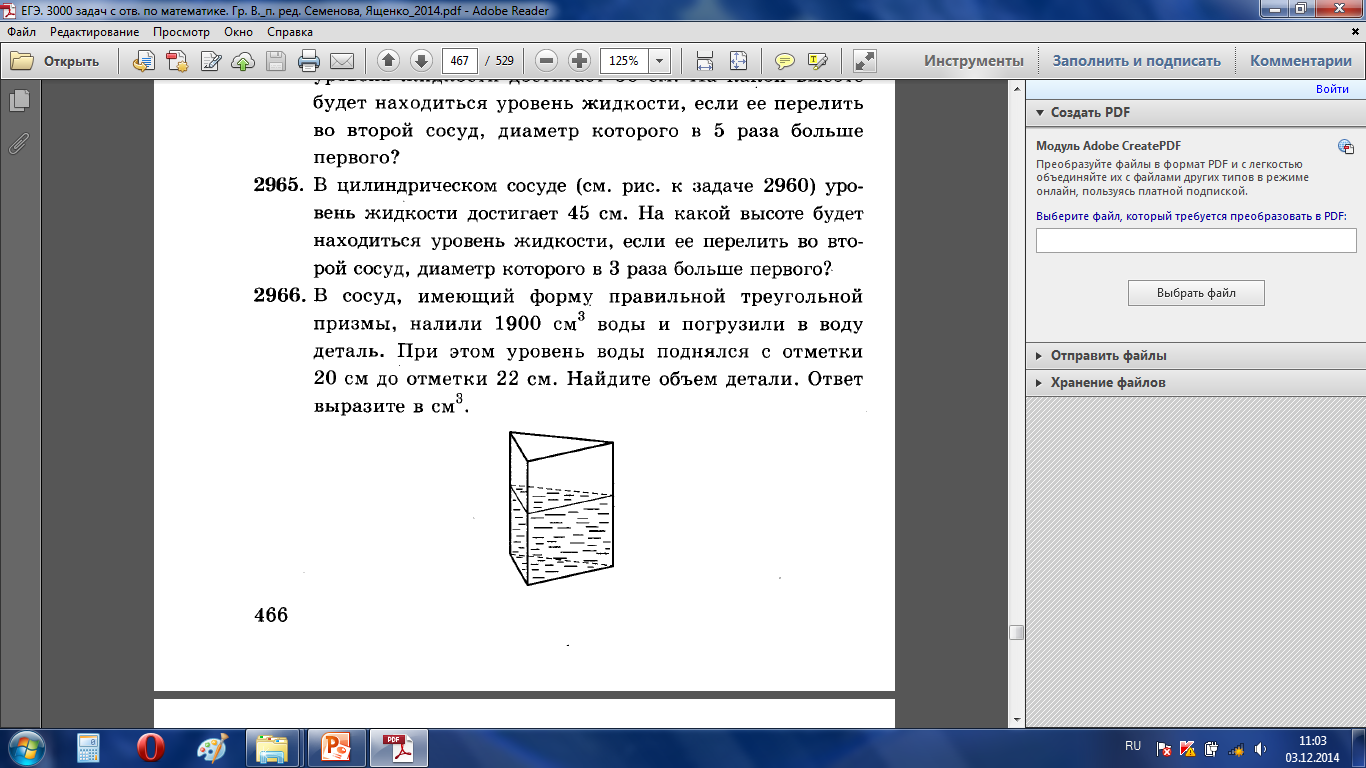 В сосуд, имеющий форму правильной треугольной призмы, налили 1900 см3 воды и погрузили в воду деталь. При этом уровень воды поднялся с отметки 20 см до отметки 22 см. Найдите объём детали. Ответ выразите в см3.
Ответ: 190
[Speaker Notes: 2966]
Задача № 16
Через среднюю линию основания треугольной призмы проведена плоскость, параллельная боковому ребру. Площадь боковой поверхности отсеченной треугольной призмы равна 12. Найдите площадь боковой поверхности исходной призмы.
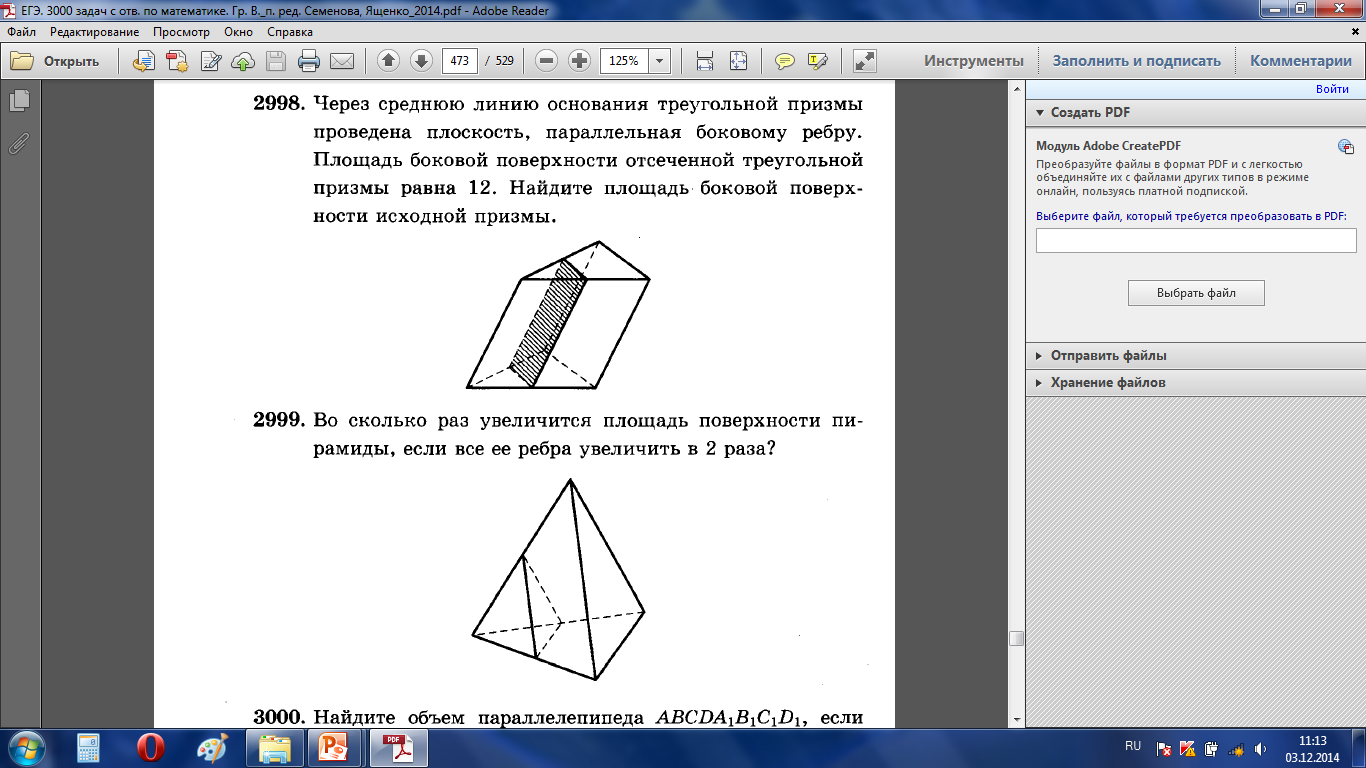 Ответ: 24
[Speaker Notes: 2998]
Задача № 17
Через среднюю линию основания треугольной призмы проведена плоскость, параллельная боковому ребру. Объём отсеченной треугольной призмы равна 5. Найдите объём исходной призмы.
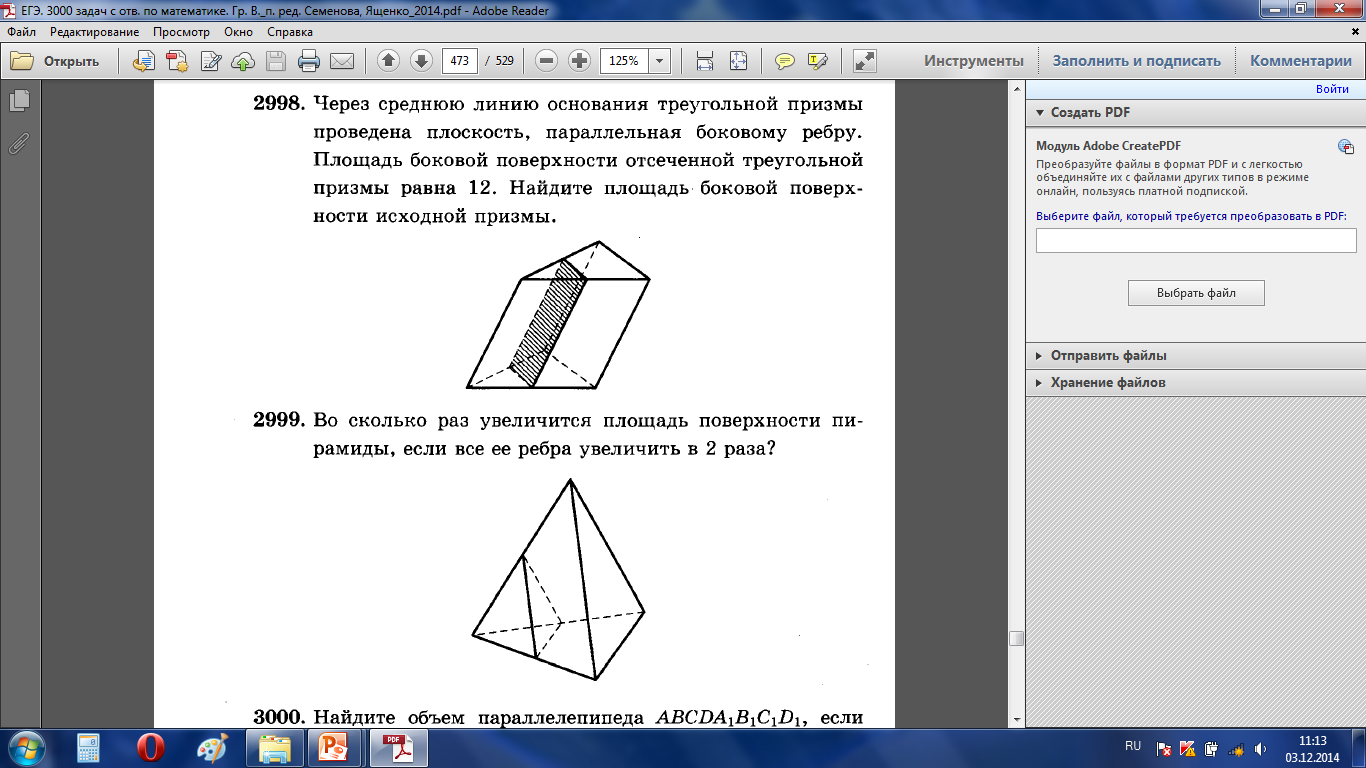 Ответ: 20
[Speaker Notes: 3115]
Задача № 18
Основанием прямой треугольной призмы служит прямоугольный треугольник с катетами 6 и 8. площадь её поверхности равна 288. Найдите высоту призмы.
Ответ: 10
[Speaker Notes: 3128]
Задача № 19
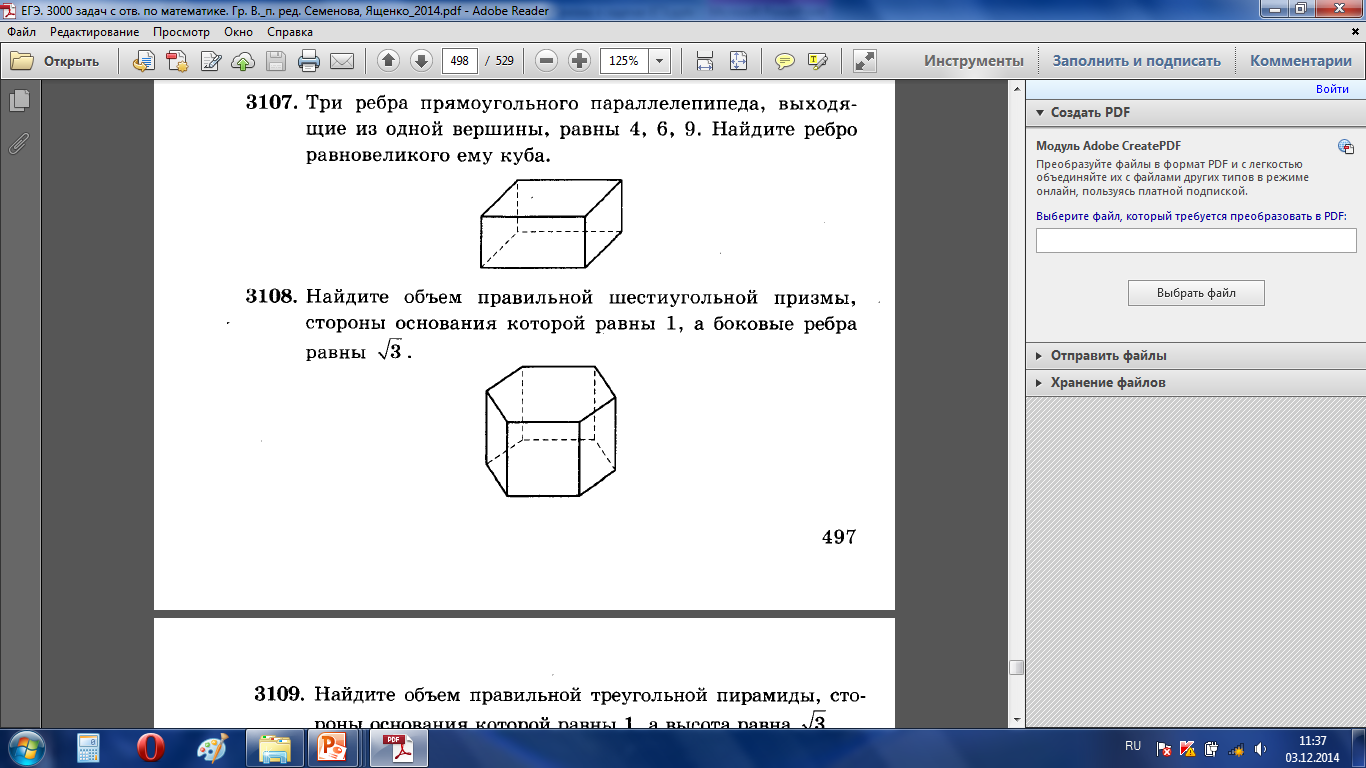 Ответ: 4,5
[Speaker Notes: 3108]
Задача № 20
Найдите площадь поверхности правильной шестиугольной призмы, стороны основания которой равны 3, а высота – 6.
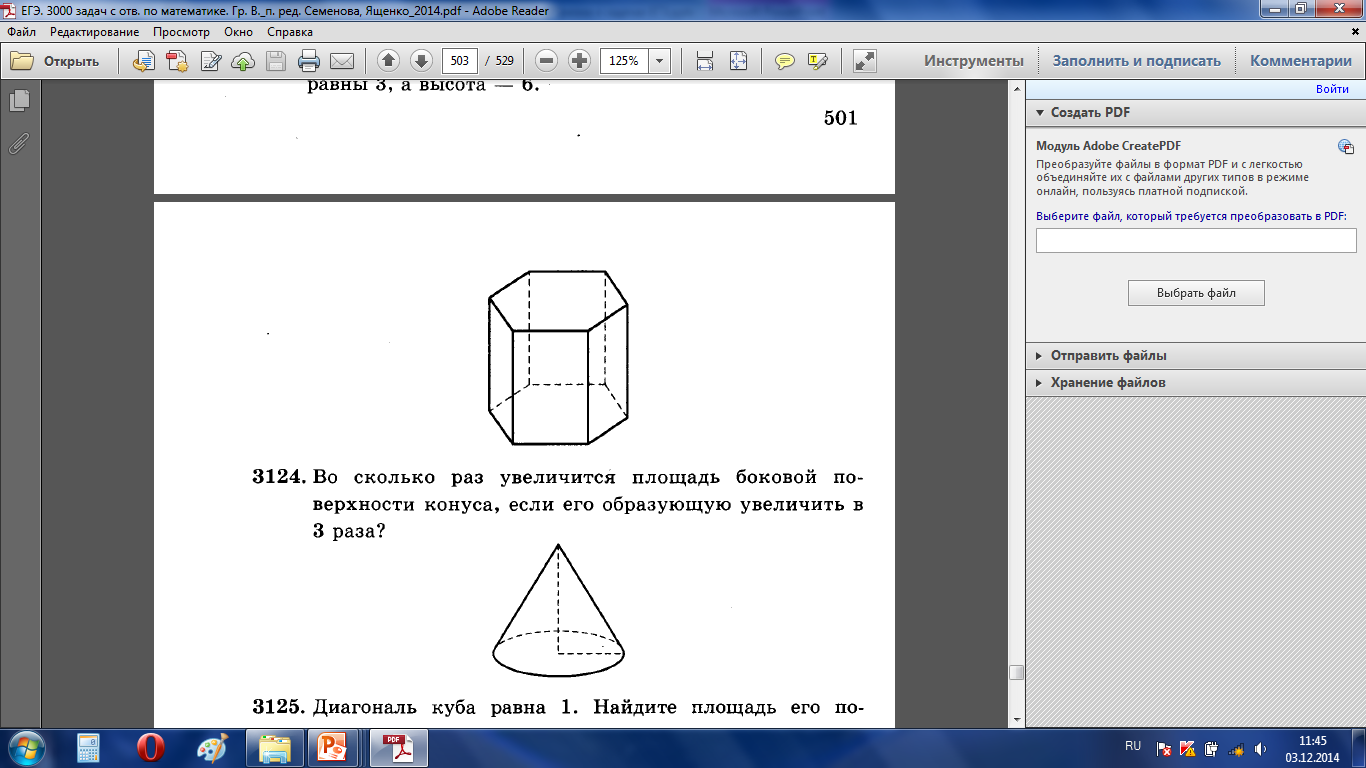 Ответ: 108
[Speaker Notes: 3123]
Задача № 21
Найдите объём параллелепипеда ABCDA1B1C1D1, если объём треугольной пирамиды ABDA1 равен 3.
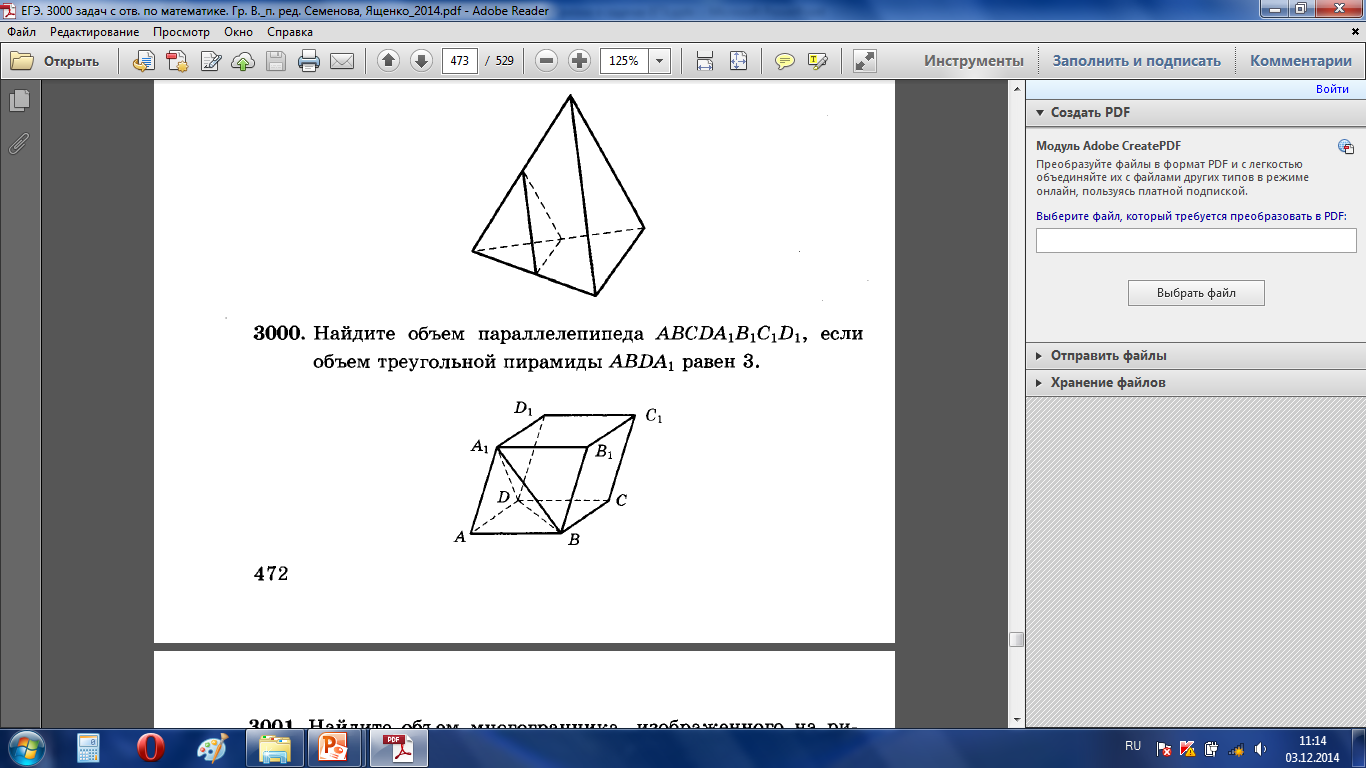 Ответ: 18
[Speaker Notes: 3000]
Задача № 22
Объём параллелепипеда ABCDA1B1C1D1 равен 1,8. Найдите объём треугольной пирамиды ABCВ1.
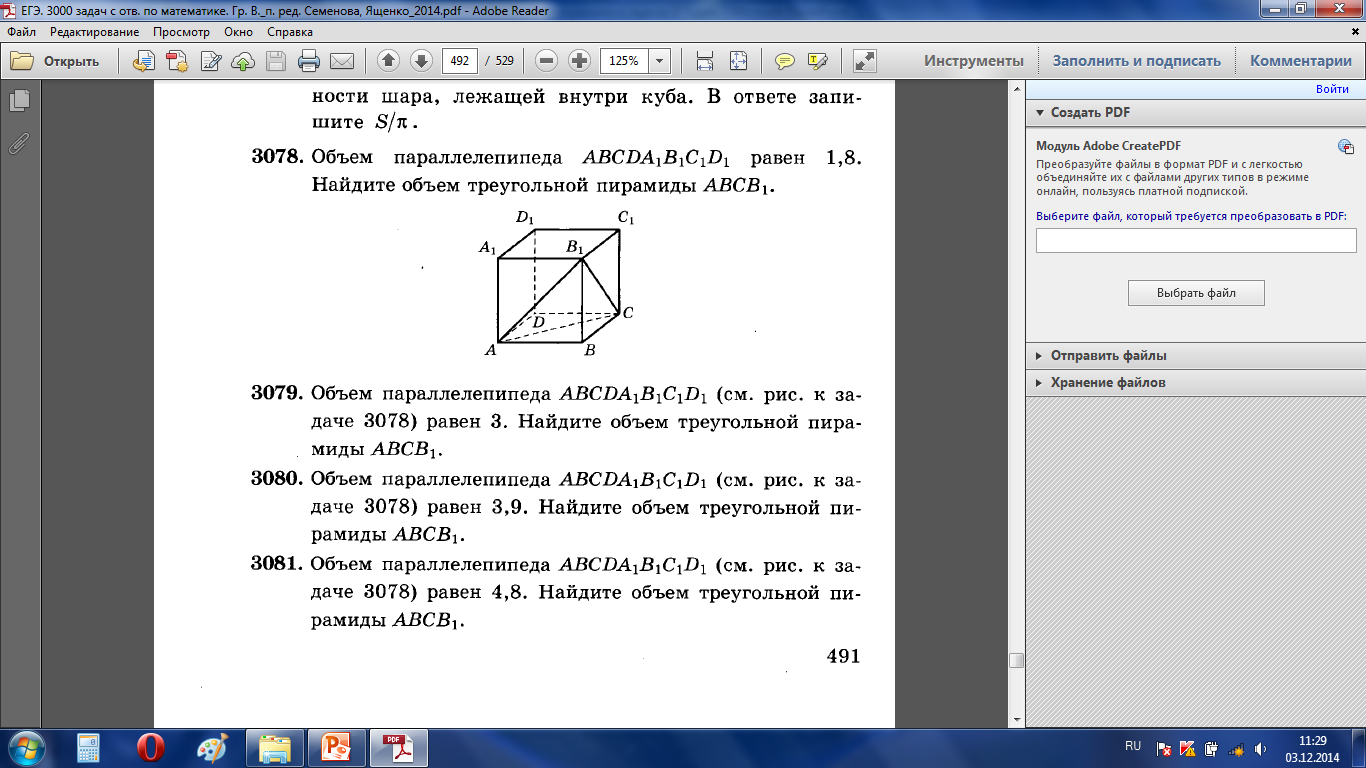 Ответ: 0,3
[Speaker Notes: 3078]
Задача № 23
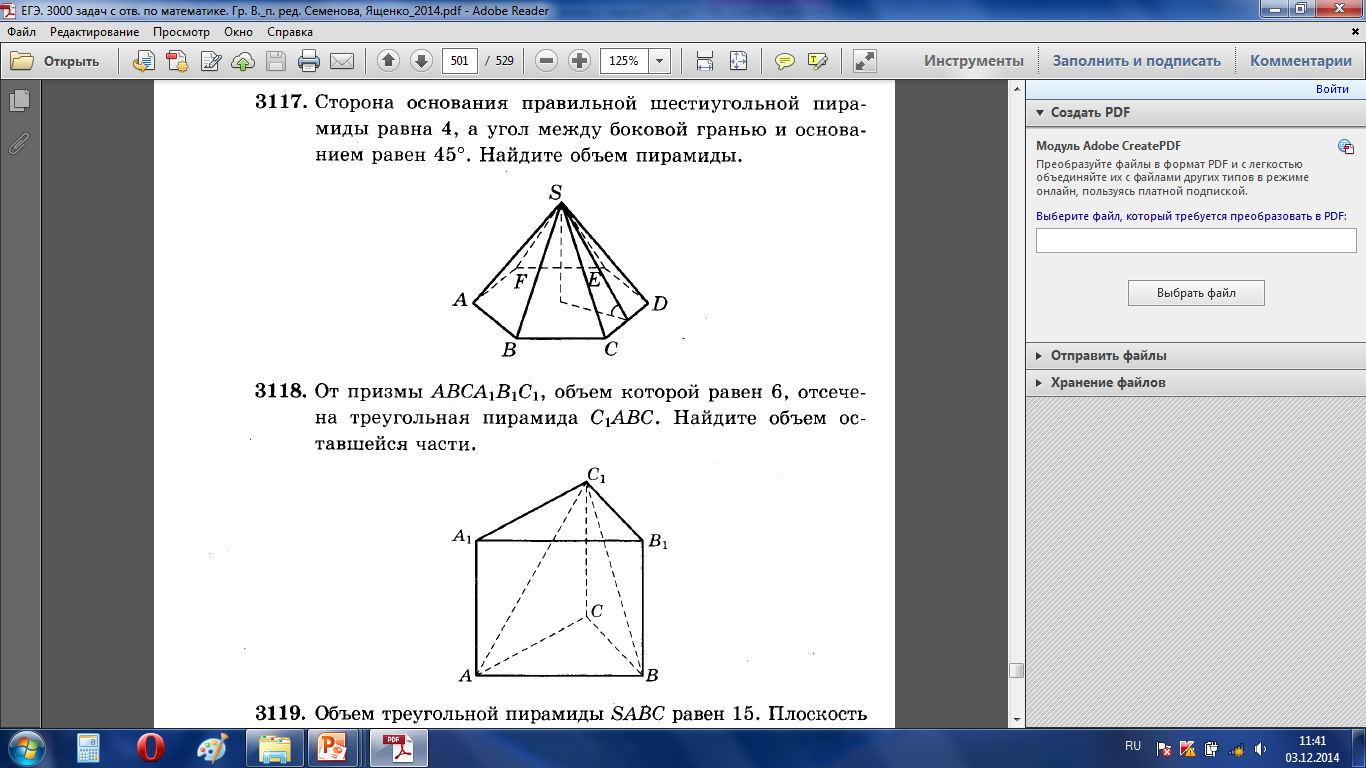 От призмы АВСА1В1С1, объём которой равен 6, отсечена треугольная пирамида С1АВС. Найдите объём оставшейся части.
Ответ: 4
[Speaker Notes: 3118]
Спасибо за внимание!
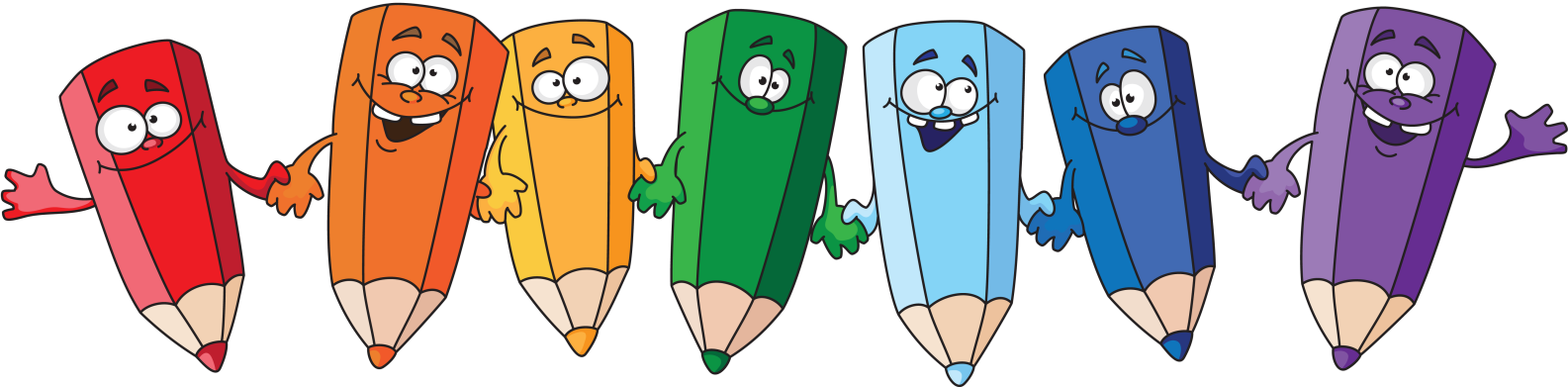